1. MEASURES OF ATMOSPHERIC COMPOSITION
The atmosphere seen from the space shuttle
The atmosphere: gas envelopesurrounding the Earth
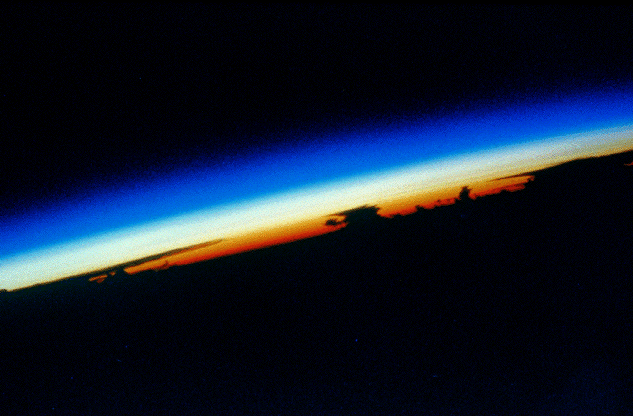 Size of air molecules   0.3 nm << 
scattering is inefficient and ~ -4
Absorption at visible wavelengths is also very weak
Sun seen from space shuttle
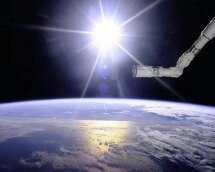 Visible solar radiation
wavelength  = 0.4 µm
scatter
0.5
scatter
0.6
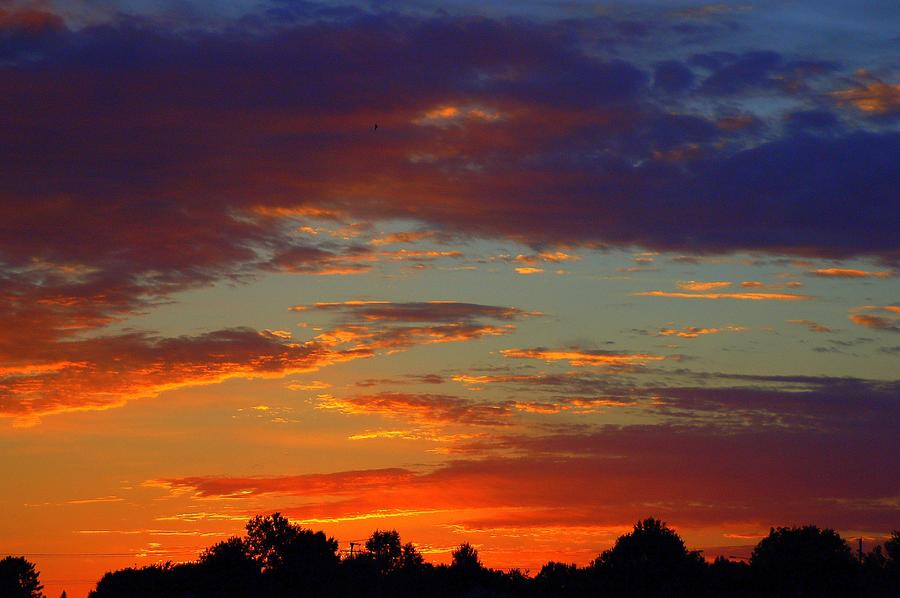 Sky is blue
cloudy sunset
0.7
Sun is yellow
Sunset is red
Aerosols and clouds: the visible part of the atmosphere
Aerosols are suspended solid or liquid particles, typically 0.1-1 µm in size
California fire plumes
Dust off West Africa
Pollution off U.S. east coast
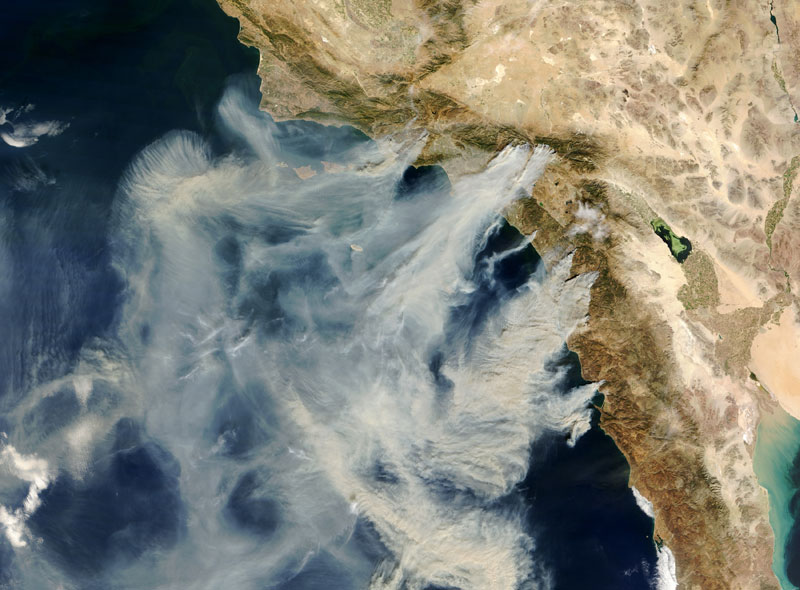 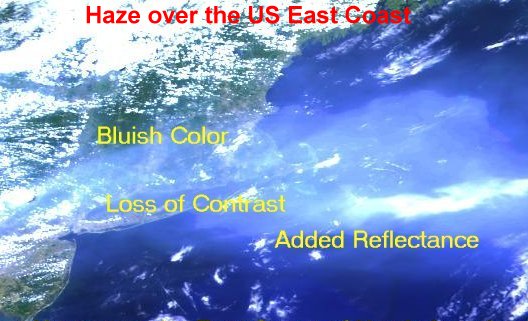 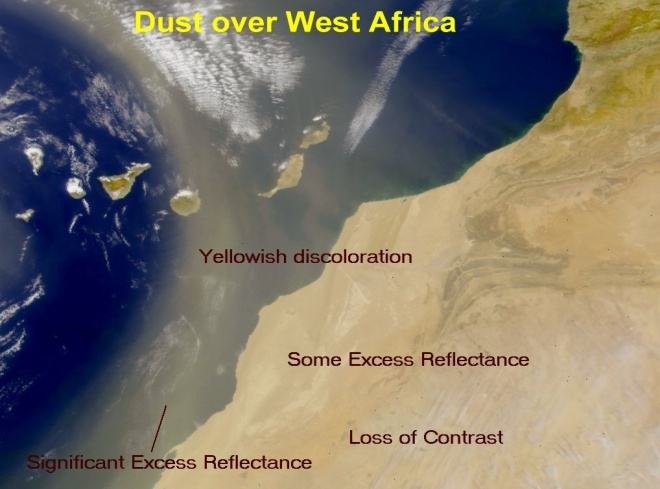 Cloud droplets (1-100 m in size) form by condensation on particles when relative humidity exceeds 100%
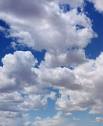 Atmospheric gases are “visible” too… if you look in UV or IR
Visible
0.4-0.7 µm
Ultraviolet (UV)
Infrared (IR)
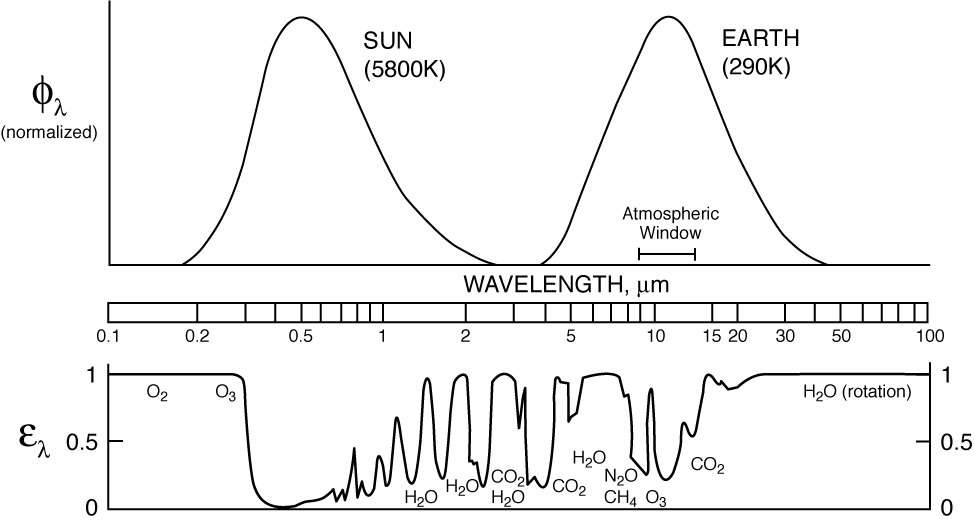 Fraction of solar radiation
absorbed by
atmospheric
gases
Satellite observation of ozone over Antarctica
Nitrogen dioxide (NO2 ) observed by satellite in the UV
Measure of relative concentration: mixing ratio (mole fraction) CX [mol mol-1]
remains constant when air density changes
   stable measure of atmospheric composition
Air also contains variable H2O vapor (10-6-10-2 mol mol-1), 
aerosol particles, and many trace gases at < 1x10-6 mol mol-1
Trace
gases
Trace gas concentration units:
   1 ppm = 1 µmol mol-1 = 1x10-6 mol mol-1
    1 ppb  =  1 nmol mol-1 =  1x10-9 mol mol-1
    1 ppt   =  1 pmol mol-1 =  1x10-12 mol mol-1
Atmospheric concentrations of greenhouse gases
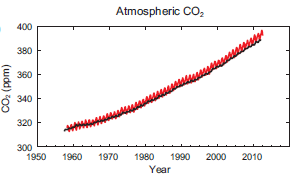 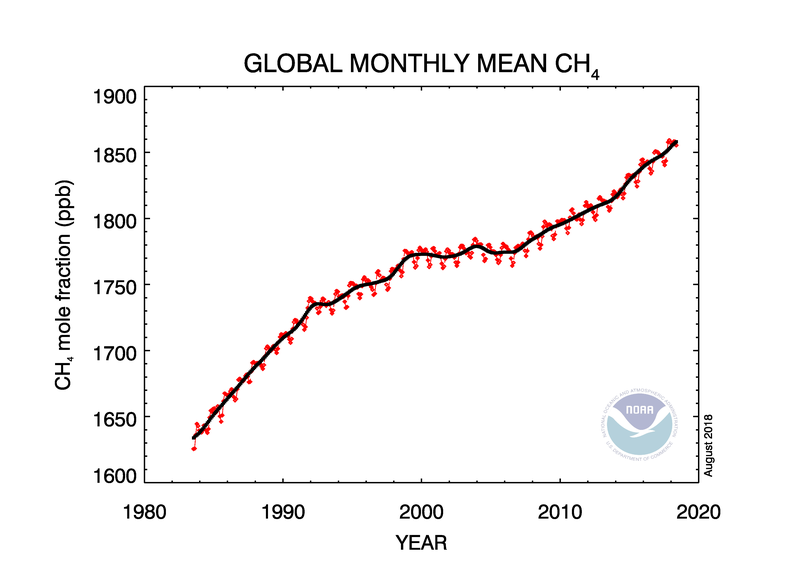 Methane
CO2
Mauna Loa
South Pole
Concentration units: parts per million (ppm) and parts per billion (ppb)


CO2 and methane concentrations are reported as mixing ratios
Measure of absolute concentration [X]: mass or moles per unit volume of air
Number density nX [molecules cm-3]
Proper measure of concentration for
 reaction rates
 optical properties of atmosphere
Proper measure for absorption of radiation by atmosphere
nX and CX are related by the ideal gas law:
na = air number density
A = Avogadro’s number
p = pressure
R = Gas constant
T = temperature
MX= molar mass of X [g mol-1]
Mass concentration (g cm-3):
Gas-phase reaction rates depend on number densities
activated
complex
C
A
products
reactants
AB*
D
B
rate constant
product of number densities,
proportional to collision frequency
Absorption of radiation depends on column concentration
Radiation flux at top of atmosphere
Column
dz
absorption proportional to nXdz
surface
Monitoring the ozone column from satellite
http://ozonewatch.gsfc.nasa.gov/
Method: UV solar backscatter
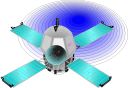 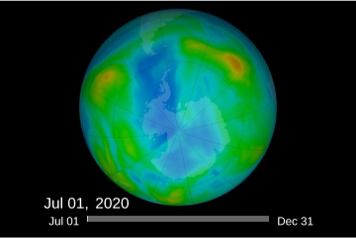 Sun
l1
l2
Ozone layer
Reflection by 
Earth surface
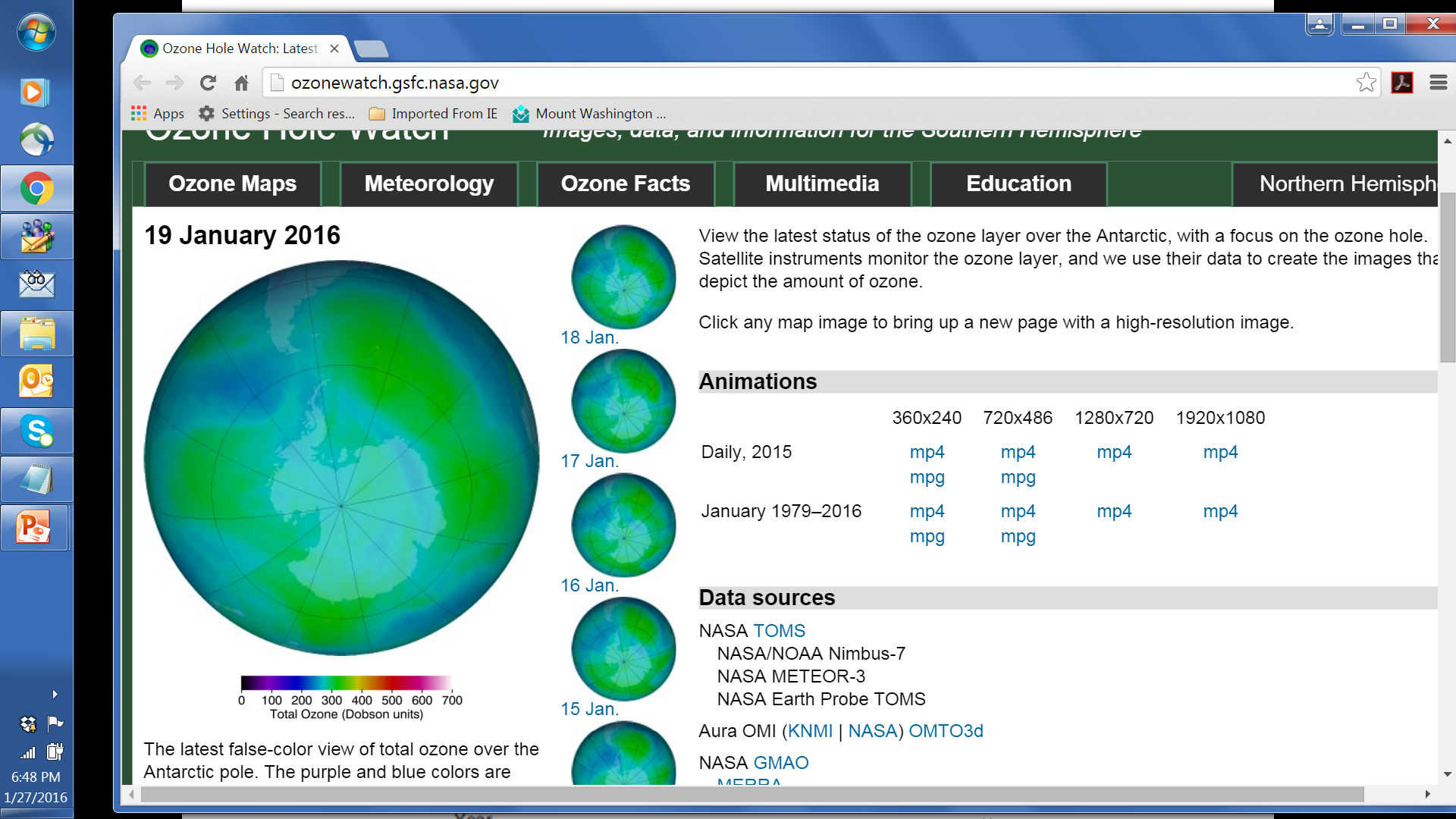 150
0
50
100
Ozone column, 1017 molecules cm-2
Ozone
absorption
spectrum
Thickness of ozone layer is measured
as a column concentration
l1
l2
Aerosol concentrations are often expressed as mass per unit volume,typically in units of [μg m-3]
Surface PM2.5  ≡ fine particulate matter < 2.5 mm diameter
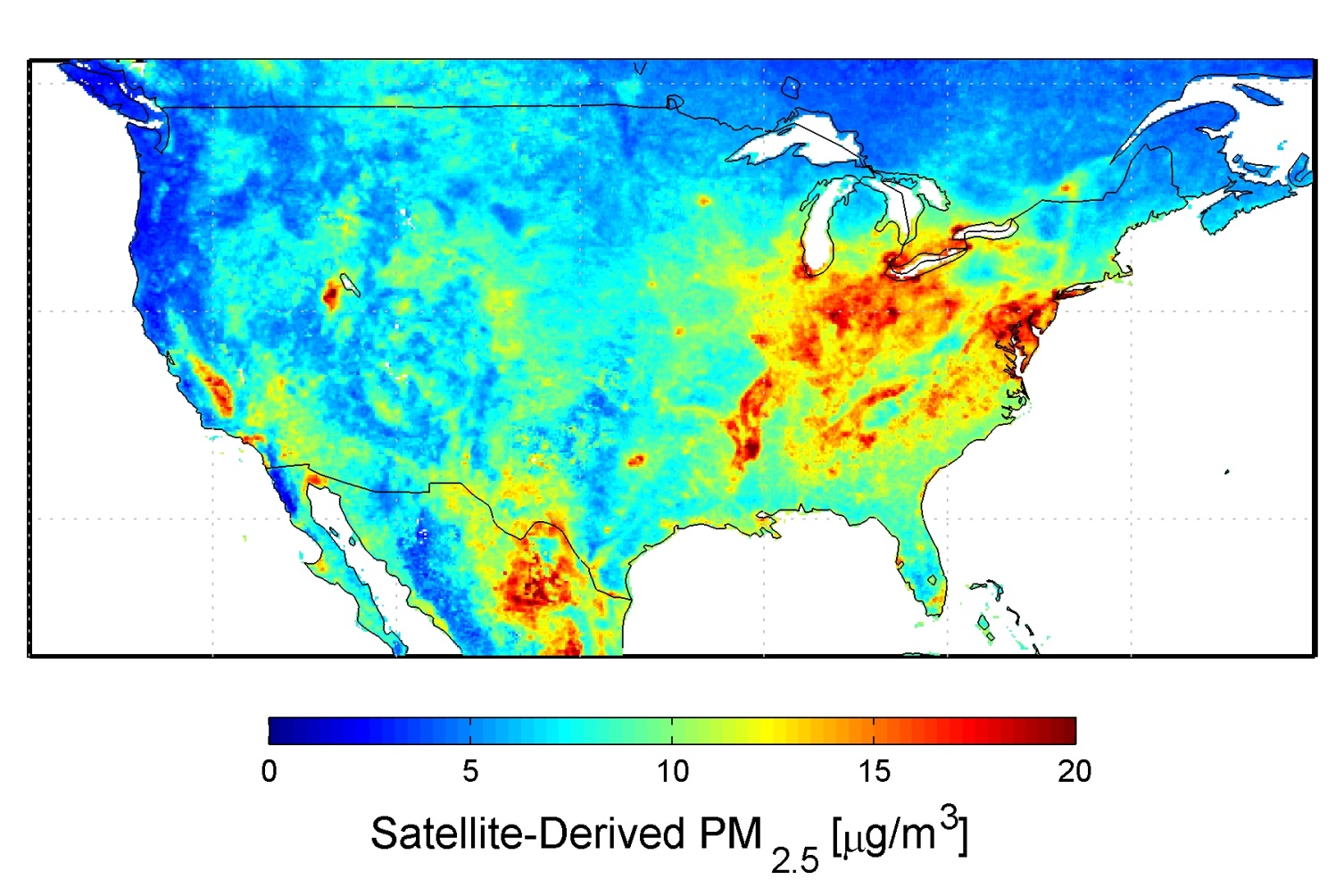 EPA air quality standard: 12 mg m-3  (annual mean)
Absolute concentration of gas can also be measured as partial pressure px [Pa]
The partial pressure pX of a gas X in a mixture is the pressure that the gas would exert if all other gases in the mixture were removed.
Proper measure for phase change
(such as condensation of water vapor)
Dalton’s law
head space
Thought experiment: consider a pan of water with a lid:
T1
pH2O = pH2O,SAT(T1)
liquid water
saturation vapor pressure
Now heat the pan:
pH2O = pH2O,SAT(T2)
         > pH2O,SAT(T1)
T2 > T1
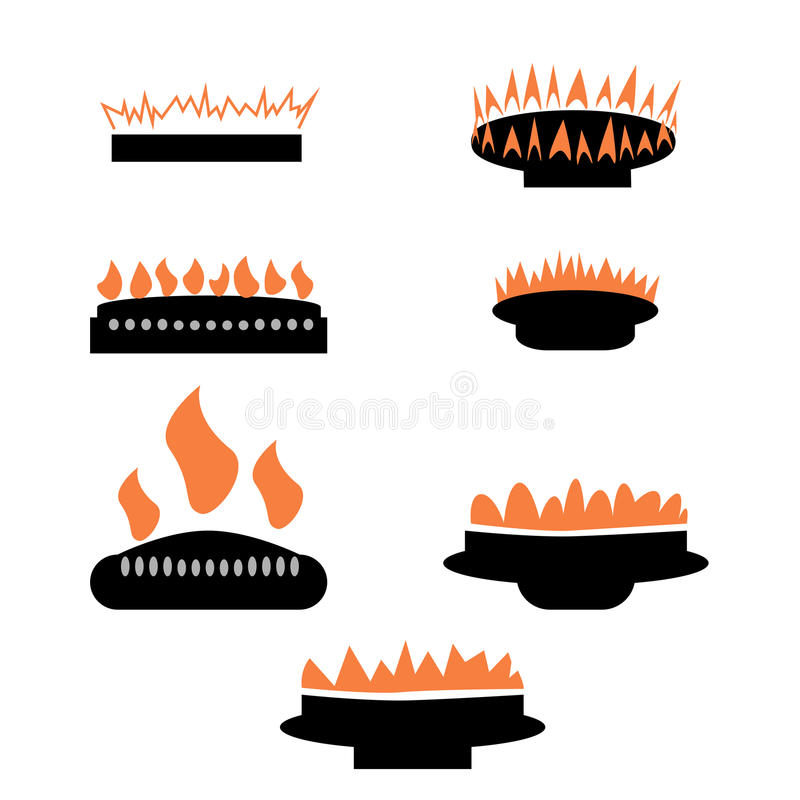 Clausius-Clapeyron equation: pH2O, SAT = f(T)
A = 6.11 hPa
B = - 5310 K
To = 273 K
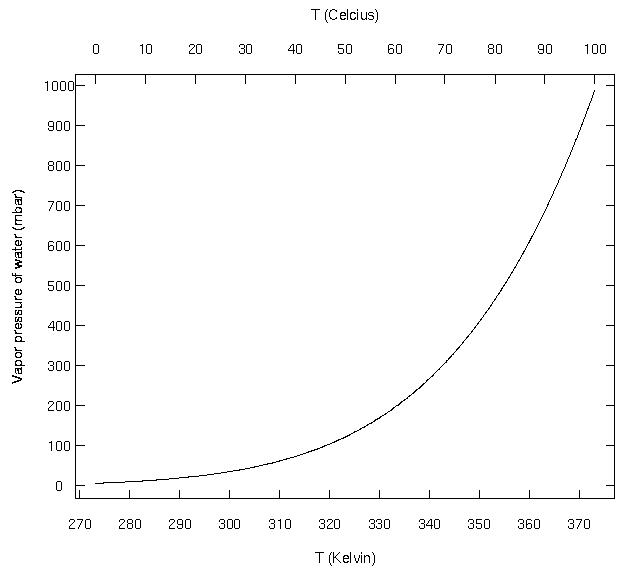 PH2O,SAT (hPa)
T (K)
[Speaker Notes: DEMO:  the freezing experiment.  ask for student predictions.
Explain about nucleation of the bubbles.  Why are bubbles formed in the liquid and what are they made from?

freezing:  more energy in the ordered lattice, latent heat of "fusion" = 0.34 x 106 J/kg  (less than evaporation, but still considerable).
relate to boiling – what is boiling?
condensation—as in a shower stall.  Is heat released on condensation?

To evaporate 1 kg of ice, 2.26 + .34 = 2.6 kJ/kg.

Clausius-Clapeyron relationship—

Psat = A exp [B( 1/273.15 – 1/T)]  A=6.11 mbar, B= 5308K.  A=water vap. pressure at 0C.]
Phase rule: defines the conditions for different phases to be present at equilibrium in a multicomponent mixture
n  =  c  +  2  -  p
c = number of components
p = number of phases at equilibrium
n = number of degrees of freedom (independent variables) determining this equilibrium
Derivation: see chapter 1 of Introduction to Atmospheric Chemistry (2nd edition)
on Jacob’s Education webpage
Example: consider the equilibrium between gas and liquid water. There are two variables determining the system: pH2O and T

For the gas and liquid phases to be at equilibrium we have
c = 1, p =2  →  n = 1    only one degree of freedom which can be either pH2O or T
(but not both)
This is indeed expressed by pH2O,SAT = f(T)
Phase diagram for water
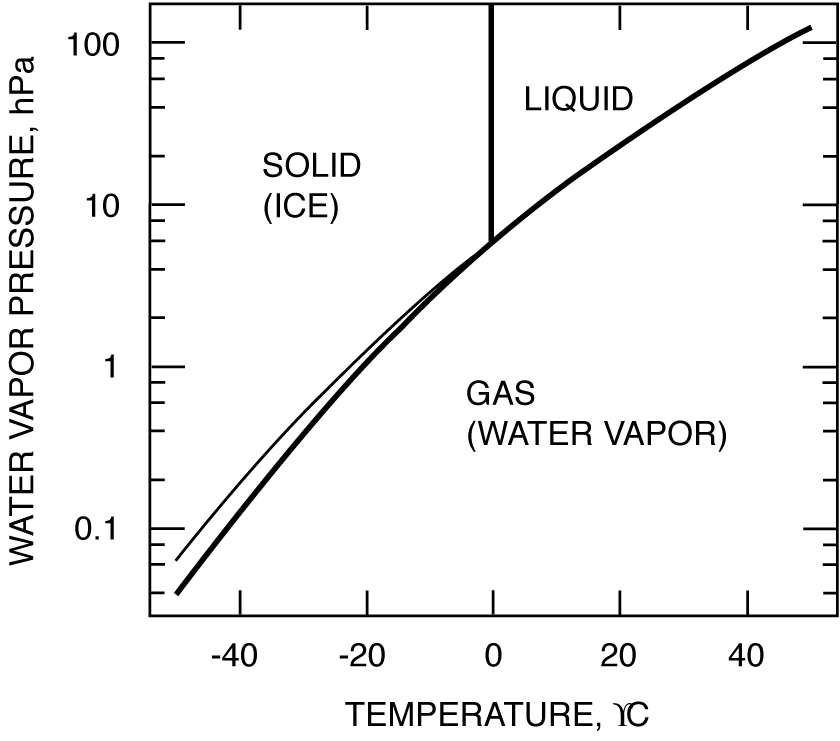 Clausius-Clapeyron curve
triple 
point (n = 0)
gas-liquid
metastable
equilibrium
o
Even at temperatures < 0 oC, water droplets may not freeze…because creating an ice surface requires energy (surface tension)
Thought experiment: imagine an ice embryo forming in a cloud droplet
Ice molecules at the surface are not happy because they are not bound to their ice neighbors – producing these surfaces requires energy

Because of this, cloud droplets can remain supercooled liquid in metastable equilibrium down to temperatures as low as -40 oC
When supercooled cloud droplets hit surfaces, you get instant freezing because the freezing surface is provided: this produces rime ice
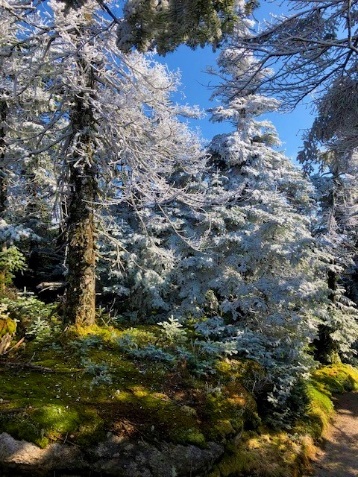 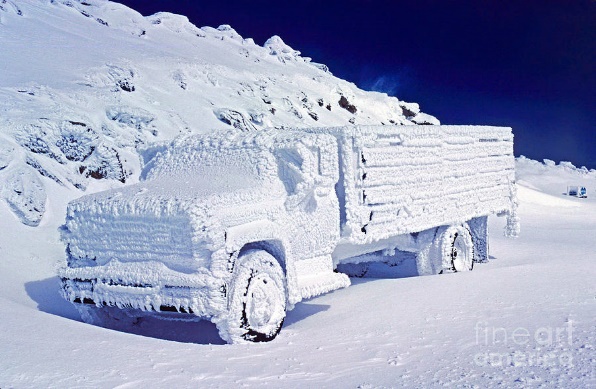 Frosted trees near the top of Cannon Mt.
truck on Mt. Washington
Working with the phase diagram:  current Cambridge weather
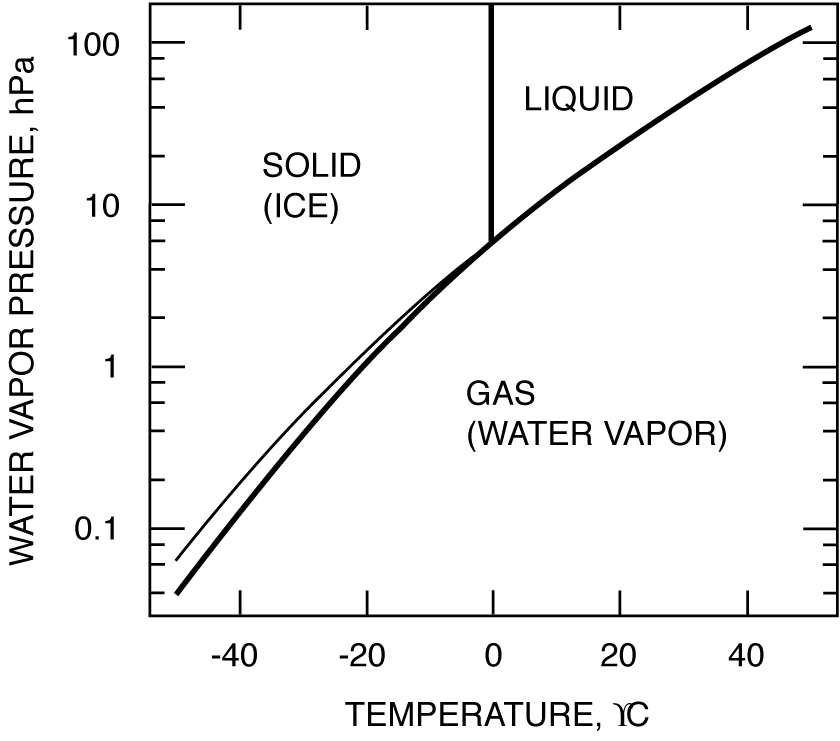 cooling
Initial state
cloud
o
Relative humidity (%) = 100(pH2O/pH2O,SAT)
Dew point: Temperature Td such that pH2O = pH2O,SAT(Td)
RUNAWAY GREENHOUSE EFFECT ON VENUS
due to accumulation of water vapor from volcanic outgassing early in its history
…did not happen on Earth because farther from Sun; as water accumulated it reached saturation and precipitated, forming the oceans
EARTH
VENUS
WHY CAN YOU SEE YOUR BREATH ON COLD MORNINGS?
Draw mixing lines (dashed) to describe dilution of your breath plume w/outside air
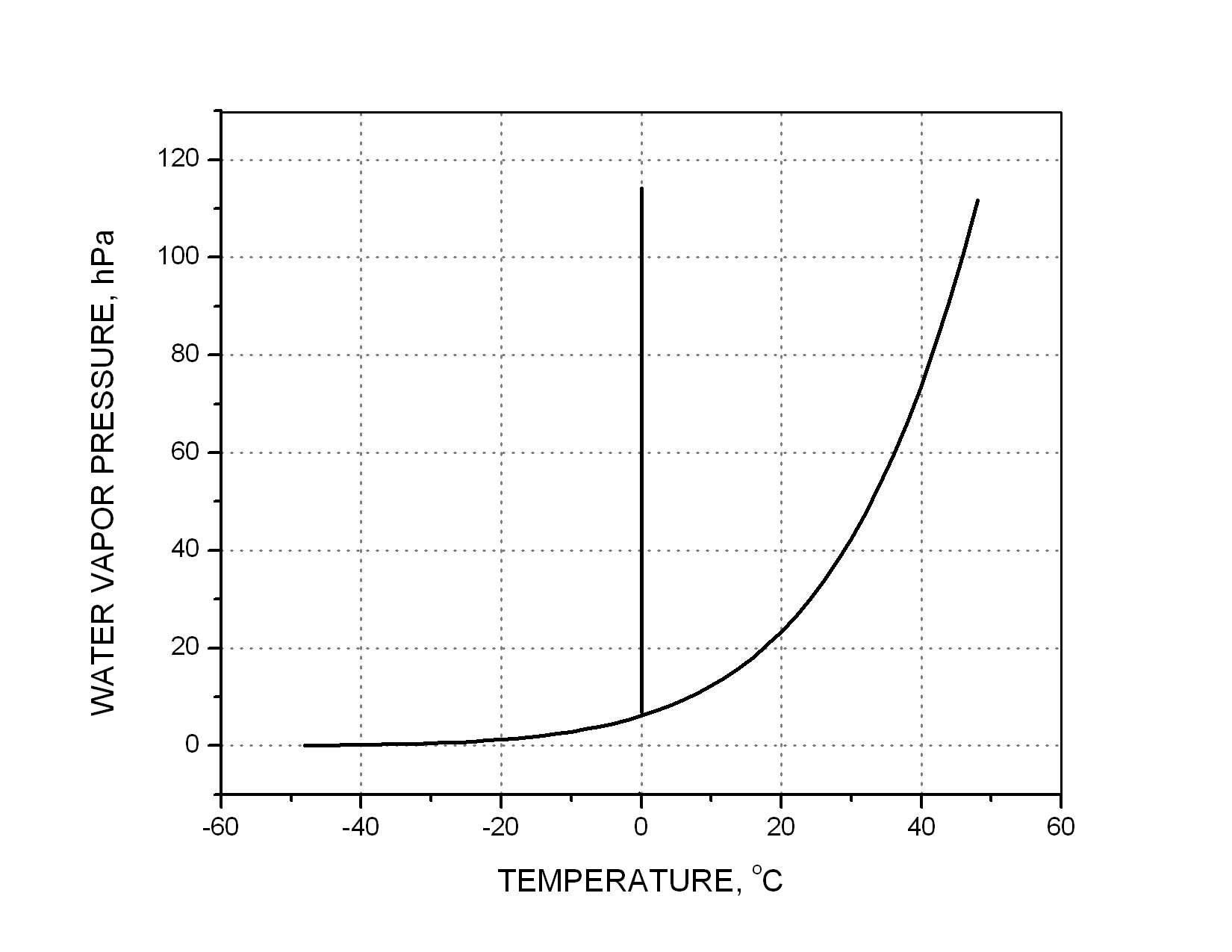 pH2O is plotted on linear
scale to draw the mixing
lines
LIQ
Your breath
37oC, ≈ 100%RH
ICE
cloud!
no cloud
warm outside air
GAS
cold outside air